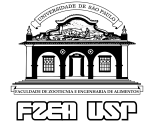 SOCIOLOGIA – ZEB1092Engenharia de Alimentos N - 2021 Professor Dr. Marcelo Ribeiro
Ideologia 2
Todas as relações sociais em nossa sociedade estão permeadas por um modo específico de pensar. Este modo corresponde a um tipo de reestruturação do pensamento, de organização das ideias, de concatenação de justificativas e argumentos que, englobados, formam aquilo que se chama comumente de ideologia (da ideologia dominante que está em cada um de nós). Este é o modo capitalista de pensar
O capitalismo desenvolveu nos indivíduos uma forma própria de estruturar a realidade e a agir sobre ela. O modo capitalista de pensar parece ser uma estrutura inconsciente que se coloca a todos nós, a nossa vivência de uma forma imperativa. Este modo implica em uma relação com o mundo. Aqui, a lógica da mercadoria funciona como modelo genérico para todas as relações na sociedade
A lógica da mercadoria implica no dimensionamento do social segundo relações de troca, ou seja, para tudo podemos dar um equivalente valor. A começar pelos seres humanos e por sua força de trabalho. Esta é nossa linguagem comum. Esta lógica avança pela mística, pelo sonho, pela fantasia, em última análise, pelo imaginário das pessoas
Este novo modo dispensa comprovações, verificações. Ilude-se com o falso, o formal, o aparente. Aí reside seu caráter ideológico. Ele se instala como se pudéssemos falar de uma ordem geral, ou da satisfação de um interesse coletivo, negando, assim, o caráter de disputa pela satisfação de interesses opostos que constitui o tecido de nossas sociedades